Potenze con esponente intero
Alessandro Iannucci, 2022
1
Elevazione a potenza
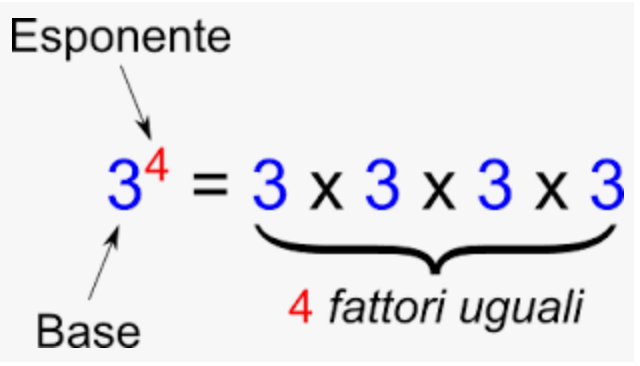 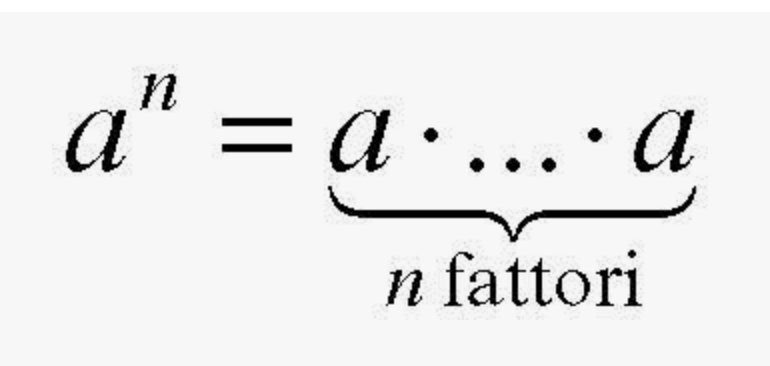 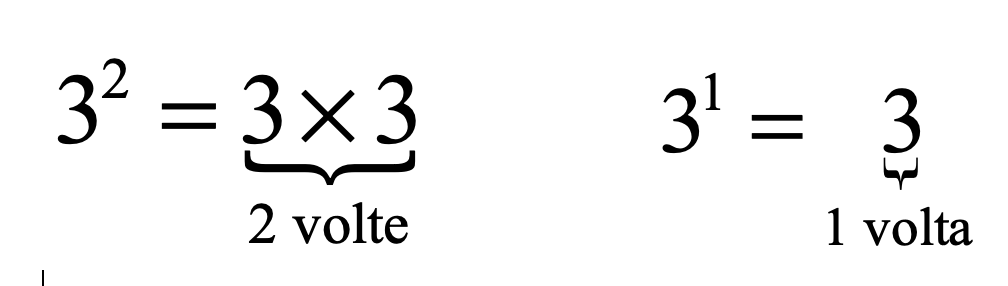 E posso trovare 30?
Alessandro Iannucci, 2022
2
Verso l’esponente 0
Posso trovare 30?
Non ha senso moltiplicare 0 volte 3
Ma in matematica posso ragionare per arrivare anche all’esponente 0
Alessandro Iannucci, 2022
3
Ecco come posso ragionare
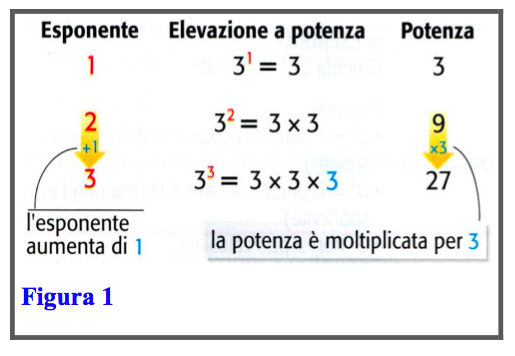 Per passare da 31 a 32 moltiplico la potenza per 3.
Alessandro Iannucci, 2022
4
Arrivo all’esponente 0
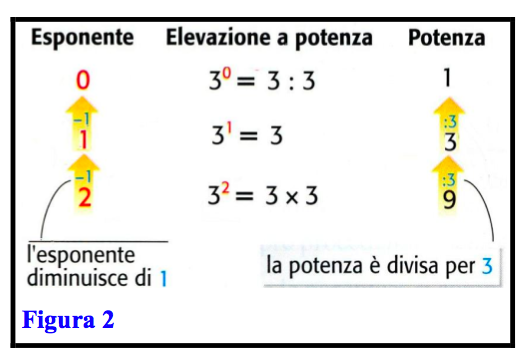 Per passare da 31 a 30 divido la potenza per 3.
Così trovo    30 = 1
5
Alessandro Iannucci, 2022
Ripeto  il ragionamento con altre basi
E trovo
30 = 1      50 = 1        100 = 1      0,10 = 1
Ma posso scegliere 0 anche come base?
Alessandro Iannucci, 2022
6
Con la base 0 il ragionamento non vale
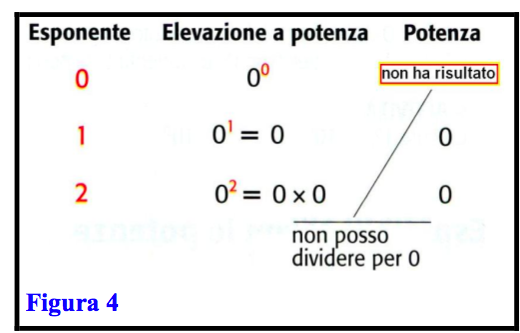 Per passare da 01 a 00 dovrei dividere per 0 la potenza.
Ma non posso dividere per 0.
00 non ha risultato
Alessandro Iannucci, 2022
7
Esponente intero negativo
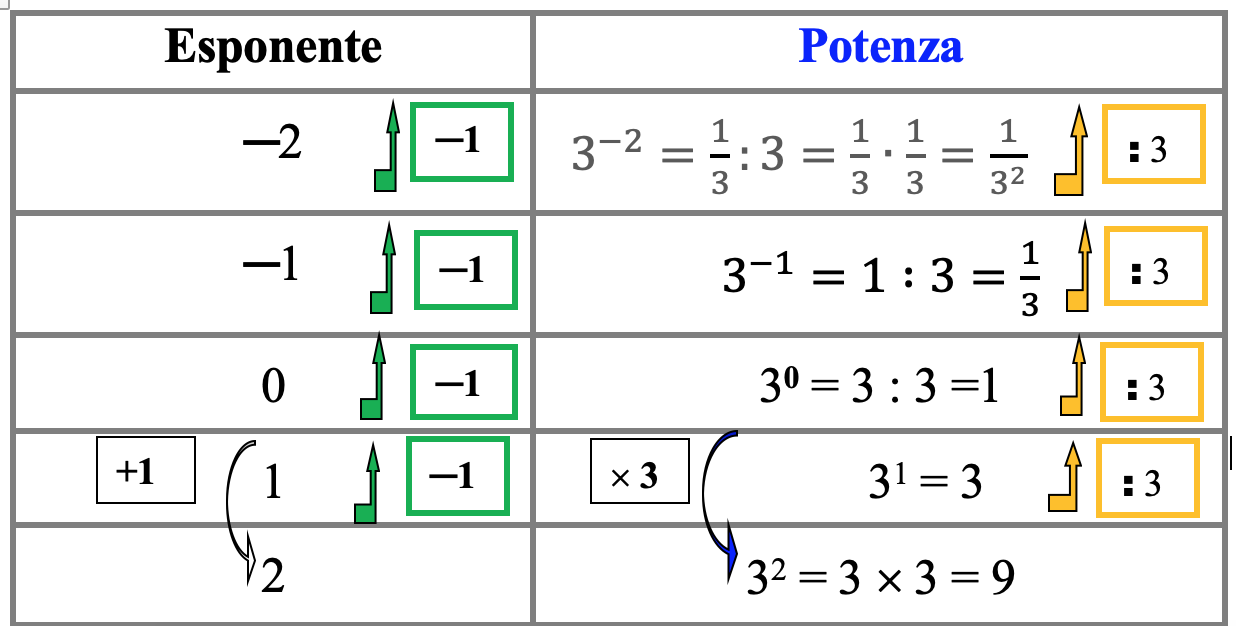 Per passare da 30 a 3-1 divido la potenza per 3.
8
Alessandro Iannucci, 2022
Ripeto  il ragionamento con altre basi e altri esponenti interi negativi
Ma posso scegliere 0 come base?
NO!
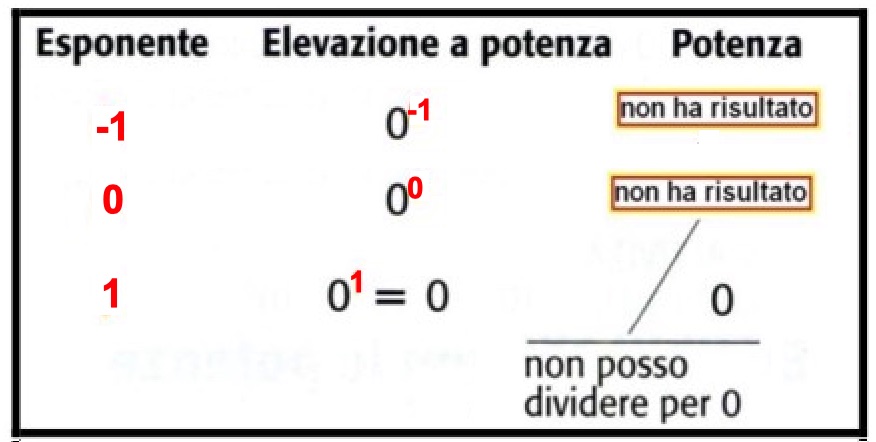 0-1, 0-2 , 0-3 … non hanno risultato
9
Alessandro Iannucci, 2022
Potenze con esponente intero negativo
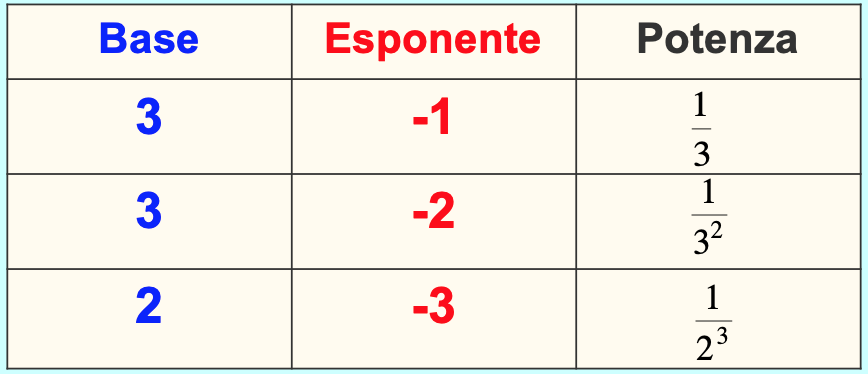 In generale, solo se l’esponente n è un numero naturale e la base a ≠ 0
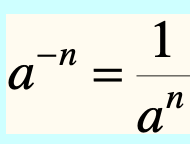 0-n non ha risultato
10
Alessandro Iannucci, 2022